Tr­êng mÇn non Quang Trung
Lµm quen víi ch÷ c¸i p,q
Chñ ®Ò: Thùc vËt
Gi¸o viªn: Nguyễn Thị Nguyệt Như
Lµm quen víi ch÷ c¸i p
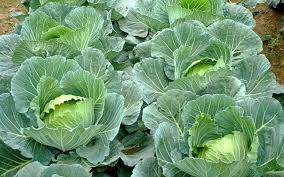 B¾p c¶i
T×m ch÷ c¸i ®· häc
¨
p
c
B
¶
i
a
p
§©y lµ ch÷ p
o
§Æc ®iÓm cña ch÷ p
l
Lµm quen víi ch÷ q
Trªn giµn treo ng­îc tr¸i  xanh
Bæ ra tr¾ng bãc nÊu canh mïa hÌ.
                                 Lµ qu¶ g×?
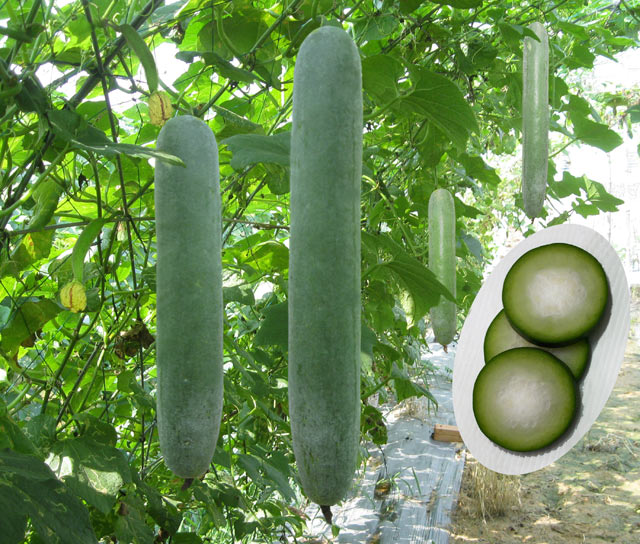 qu¶ bÝ
T×m ch÷ c¸i ®· häc
a
q
u
¶
b
i
q
§©y lµ ch÷ q
o
§Æc ®iÓm cña ch÷ q
l
So s¸nh ch÷ c¸i p, q
p
q
§iÓm gièng nhau
o
o
l
l
§iÓm kh¸c nhau
o
o
l
l
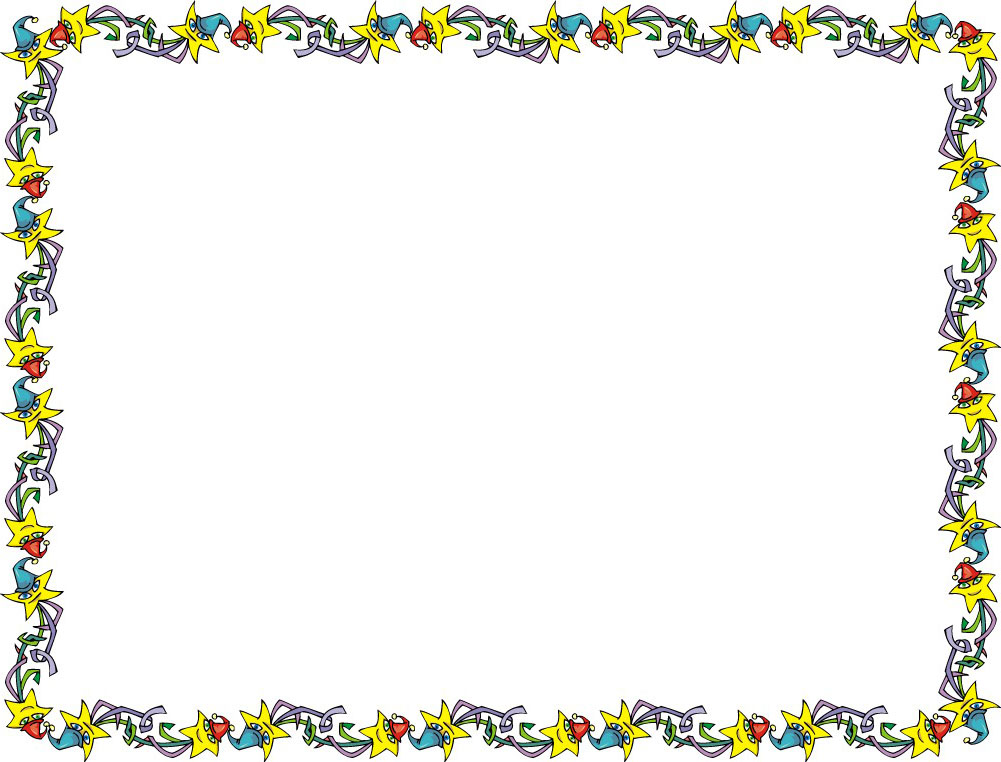 Ch÷ viÕt th­êng, ch÷ in hoa
P
p
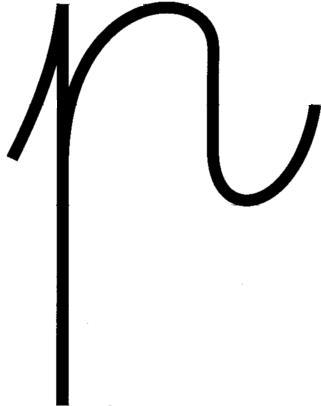 q
Q
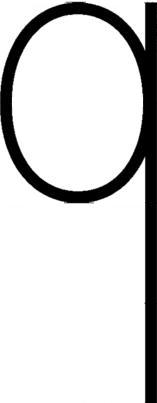 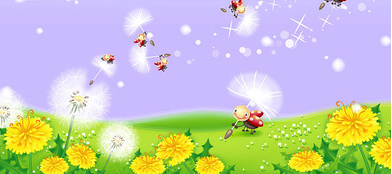 Xin ch©n thµnh c¶m ¬n